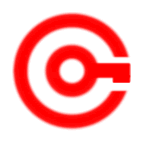 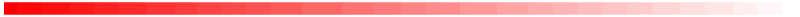 www.studymafia.org
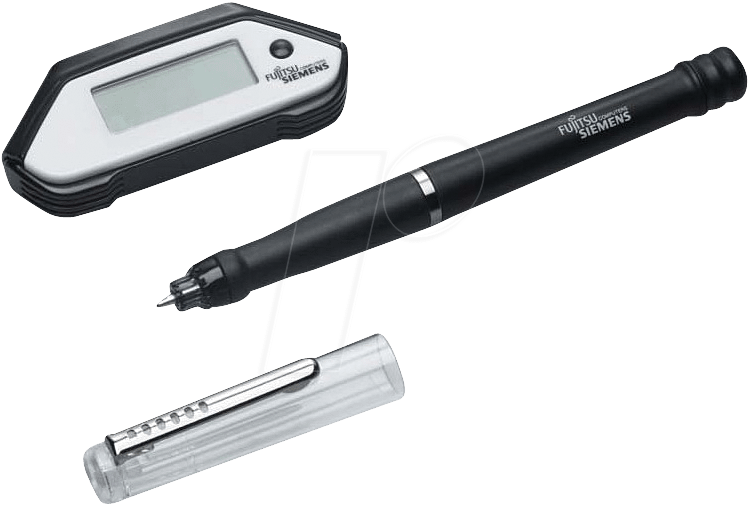 Seminar
 On 
Smart Note Taker
Submitted To:				              Submitted By:
www.studymafia.org                                                           www.studymafia.org
Introduction
The Smart Note Taker is such a helpful product that satisfies the needs of the people in today's technologic and fast life. 
This product can be used in many ways. 
The Smart Note Taker provides taking fast and easy notes to people who are busy one's self with something. 
This will save time and facilitate life.
Features Of Smart Note Taker
With the help of smart note taker handwritten  notes will be instantly converted  into  editable  text.
 It  is   good   and   helpful  for   blinds  that  think  and  write  freely. 
It’s  also  useful   especially  for  instructors  in  presentation . The Instructors may not want to present the lecture in front of the board.
SYSTEM OVERVIEW
CONSTRUCTION
     Since, JAVA applet is suitable for both the drawings and strings, all these  applications  can be put  together by developing a single JAVA applet program. 
Applet
    Applet is a function of java which for example, is a kind of container (file) which contains a set of programs made in java.
Database
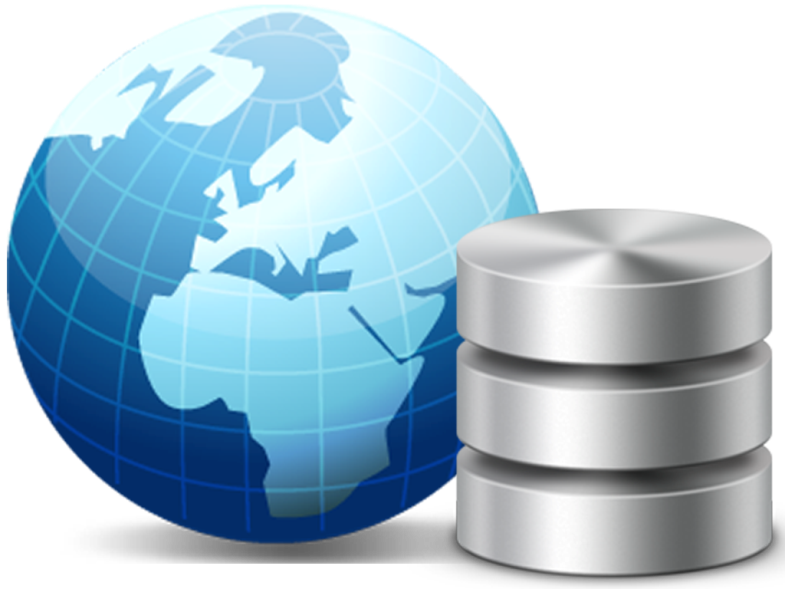 The system installed in the  pen will consist of a database which  will help the processor to  recognize various words made visually in the air.
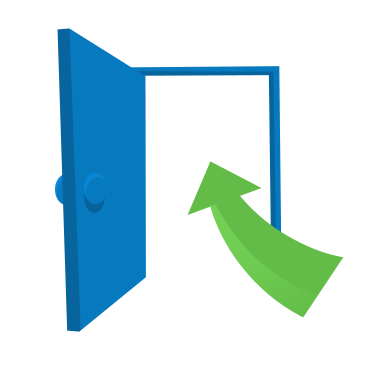 Working
Smart note taker will be simple but powerful. The product will be able to sense 3D shapes and motions that user tries to draw. The sensed information will be processed and transferred to the memory chip and then will be monitored on the display device.
TECHNICAL DEFINITION OF THE PRODUCT
Operating System 
Software program to convert data into text or string format
Displacement Sensor
 Parallel cable
Analog to digital converter
Switch
  Rechargeable battery
OPPORTUNITIES IN THE MARKET
In the current market there are many similar products that are trying to convert handwritten documents into digital typed documents.
 In these products, optical sensors are being widely used to perceive the motion.
Treats in the Market
Companies  had  succeeded  to  make  similar  products  and  put them  in  the  market .
 Putting a newly invented, innovative product in the market is not easy. 
 The prices in the market must be well observed for similar products.
SMART NOTETAKER’S
Smart note taker is incompatible among the other products. 
It has some significant differences from its potential competitors.
 This plays crucial role in the marketing strategy and attractiveness of product in the segmented mark.
CURRENT PRODUCTS
MOBILE NOTE TAKER
  The Ultimate Handwriting Capture Device Mobile Note Taker TM is the world’s first portable handwriting capture device based on natural handwriting as an input.
PC NOTE TAKER
   PC Notes Taker is the world's first device that captures natural handwriting on any surface onto a PC in real time.
I-PEN
Product Features
Write or draw over any application screen.
Save your inputs and e-mail it.
Compact and light: perfect for laptop users.
Convert handwriting to text.
Annotate Web Pages.
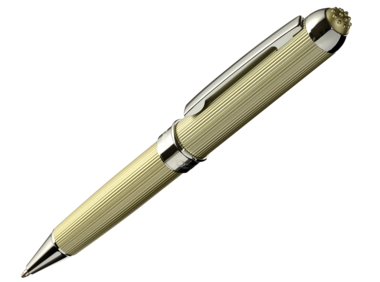 How to Use
Install the driver and application software.
Plug-in the USB  connector  of into your computer's available USB port.
After successfully installing driver software begin testing by moving it around. When navigating, have it in an upright position for best accuracy and ease.
 Switch between Mouse mode and Pen mode.
Applications
Tired of Printing, then signing, then faxes documents just to add a signature? You can input your signature on any document.
Mark and highlight a document for changes in any application. Add handwritten captions on photographs. Write a note right on a web page as if you were marking a newspaper. Then save and send.
Make a point of importance on any Presentation.
Advantages
Smart note taker is reliable and powerful.
It is helpful for blinds that think and write freely.
Smart note taker is used for instructors in presentations.
Easy-to-use wireless connection. 
Drawer (Contents outline, library, history).
It is used in presentation also.
It is reliable and powerful.
Disadvantages
Cost of note takers is very high.
Only high class people can afford this type of note takers.
FUTURE SCOPE
Companies had  succeeded  to  make  similar  products  and put  them  in  the market. Putting a newly invented, innovative product in the market is not easy. The prices in the market must be well observed for similar products.
CONCLUSION
The system will try to improve a pen, which helps people get rid of typing problems on computer by the technology, which converts your handwriting to text format on your PC.  
The device takes a practical extent since it offers high mobility.
the price of innovation will be reasonable for the sectors that can use it effectively in their business or lessons.
Thanks…!!!!